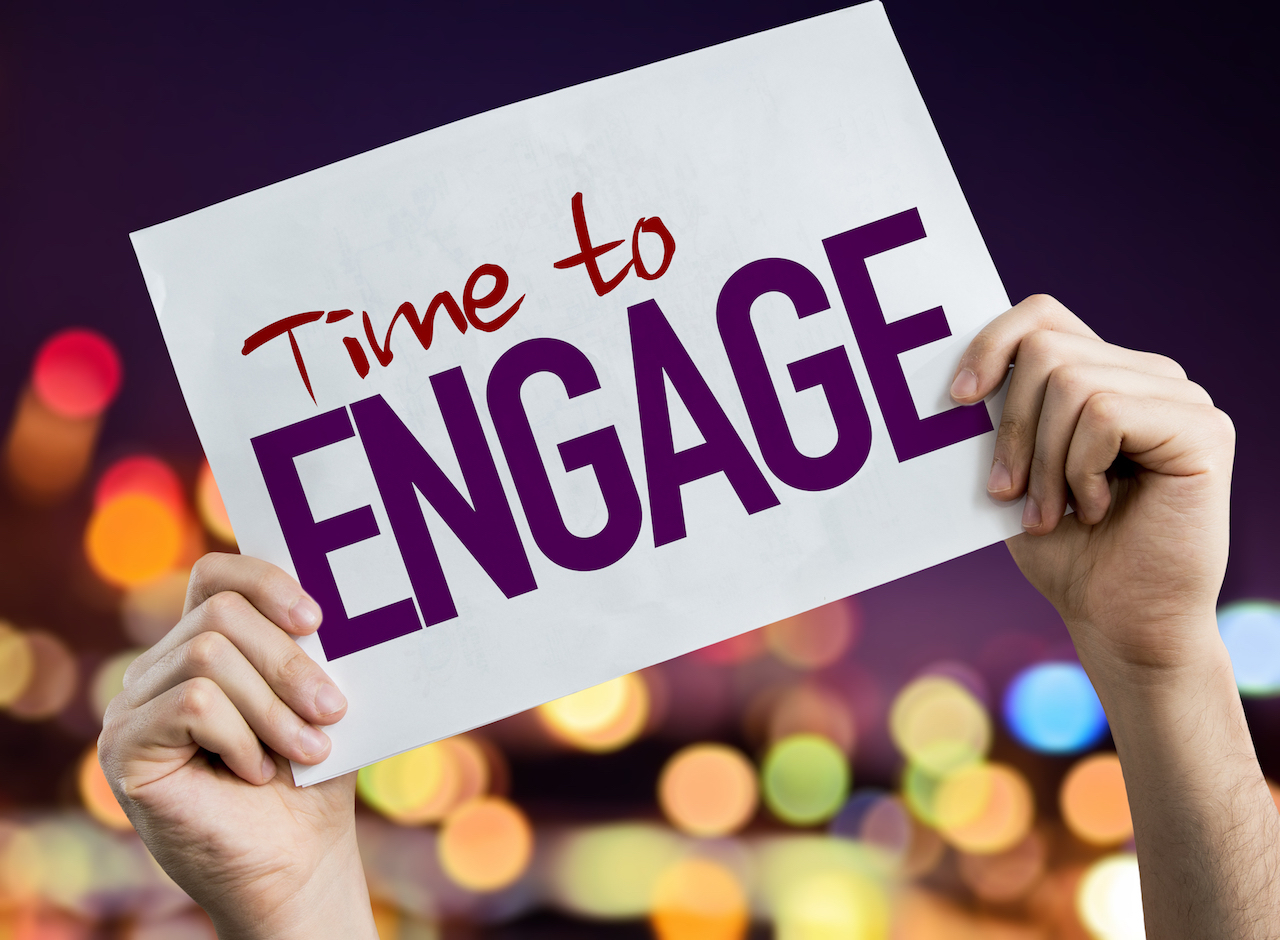 \
Employee Angagement
Makassar Mining

Tema 		: 
Let’s Be Great Together
Location 	:
			Villa Tanjung Tapulaga
Date 		:
			18-19 November 2023
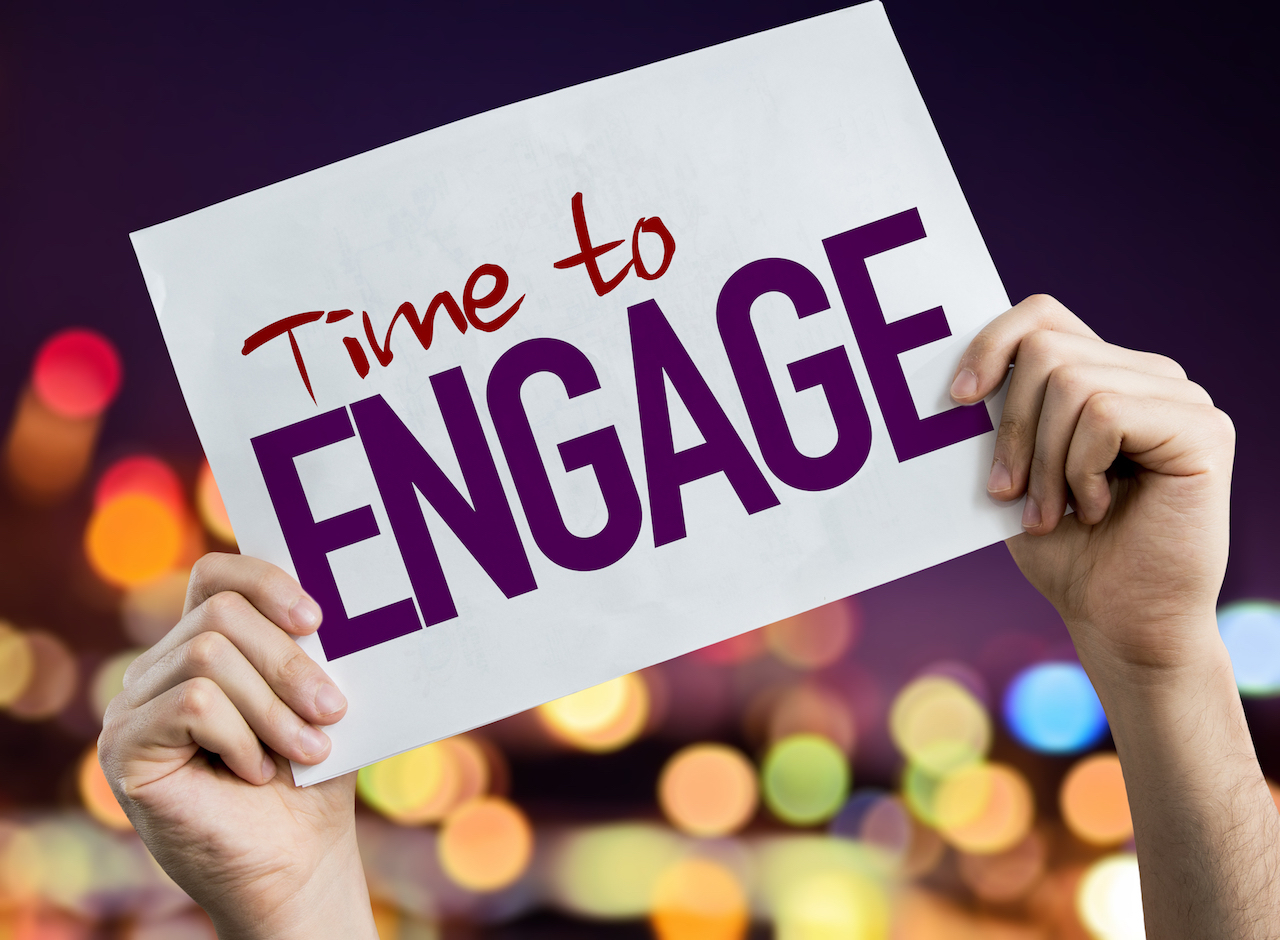 RUNDOWN
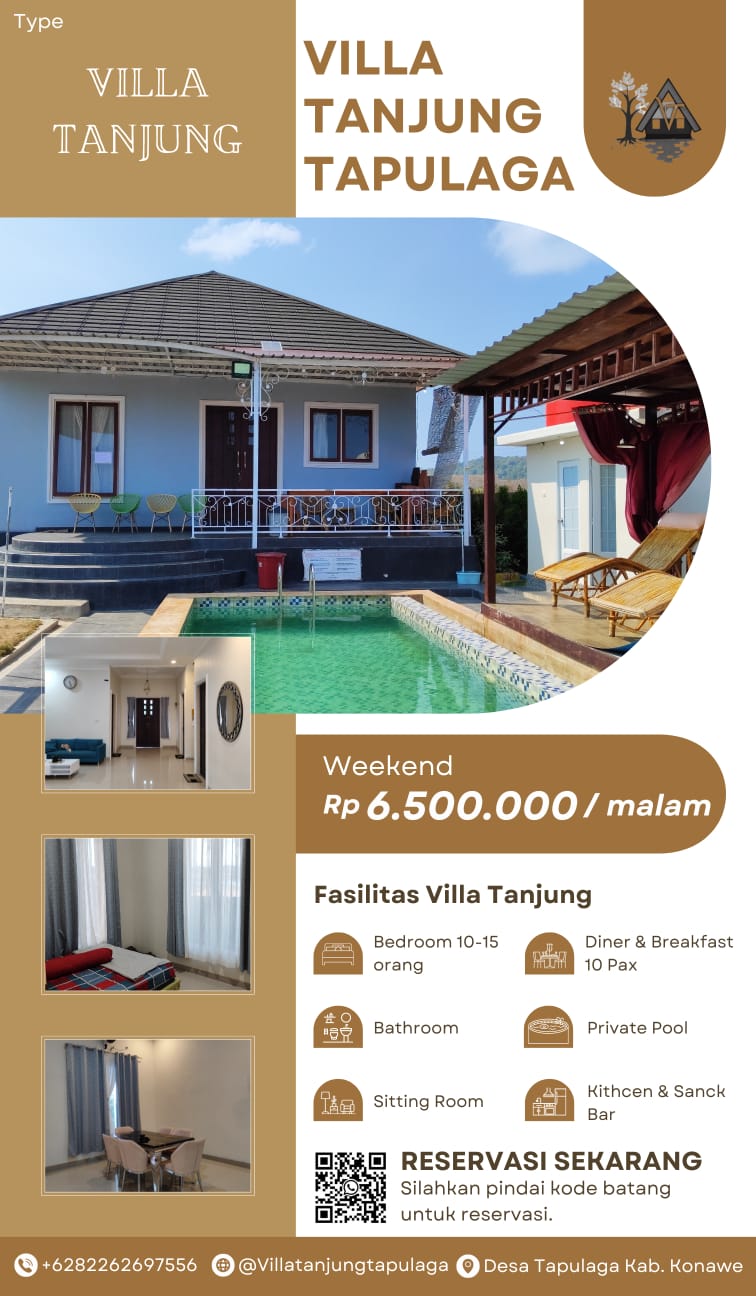 FACILITIES
COST
Estimate budget :
Let’s Go!!!Employee AngagementMakassar Mining